Academic Senate Presentation and Discussion
August 27, 2019
Staff Paid Parental LeaveRule 5-200A
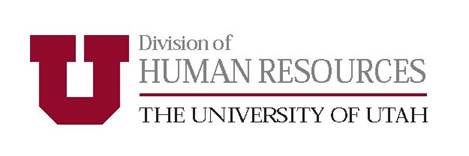 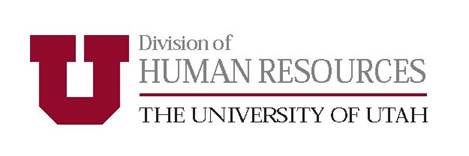 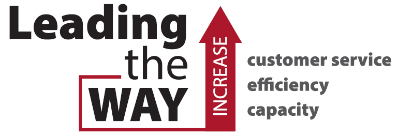 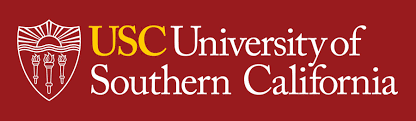 Paid Parental Leave
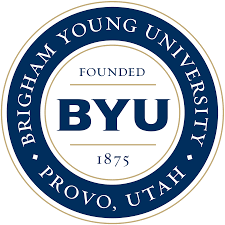 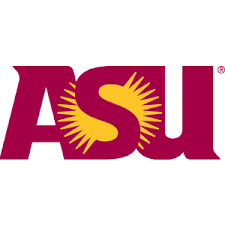 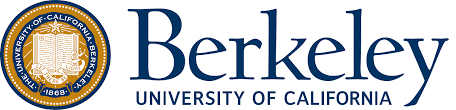 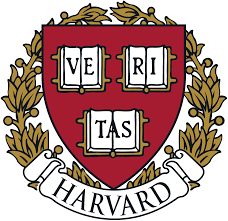 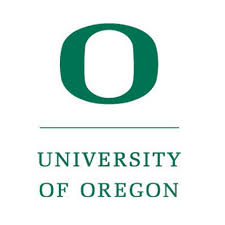 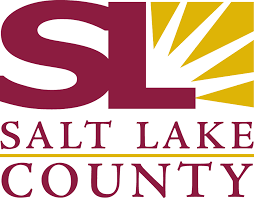 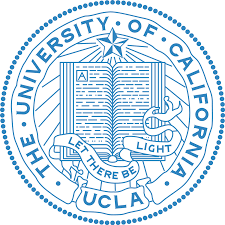 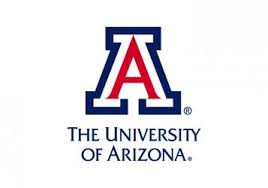 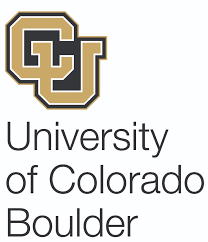 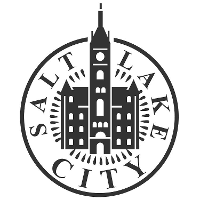 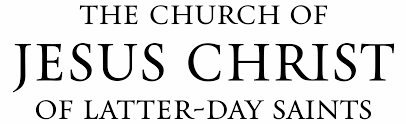 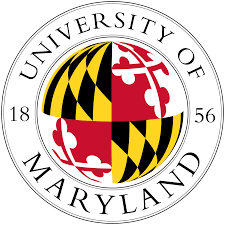 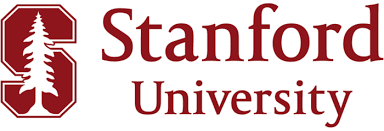 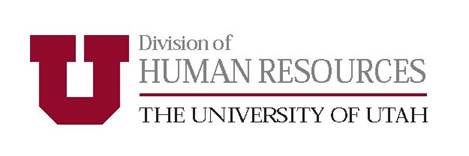 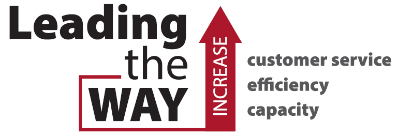 Consulted Groups To-Date
Support from:
Staff Council
Institutional Policy Committee
Health Science Administrator Group
President’s Administrative Council
President’s Executive Leadership Team
Council of Academic Deans
President Watkins
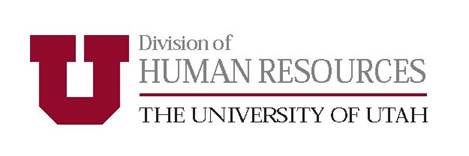 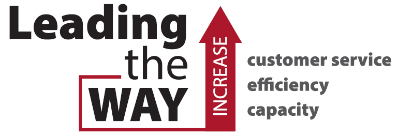 Current status
Tenured-line faculty have Parental Leave benefits governed by Policy 6-315 and 8-002
95% of annual base pay for one semester
Staff have no corresponding Parental Leave benefit
Almost all benefited full-time employee (i.e., faculty, staff, research, etc.) are covered by the federal Family and Medical Leave Act (FMLA)
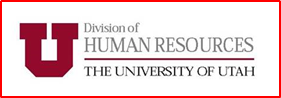 FMLA
Federal regulation
Covers “serious health conditions” or birth or adoption of a child (parental leave)
Provides for up to 12 weeks of leave
Right to return / employment cannot be terminated for taking the leave
Does not require any of the leave to be paid
Applies to almost all employees (faculty, staff, research, etc.)
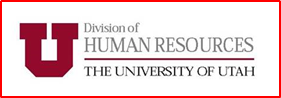 Staff Paid Parental Leave Proposal
Time-off is already covered by FMLA
Benefit will be 50% paid leave for up to 6 weeks for eligible staff
Eligibility
Child must be born or adopted on or after 1/1/19
Employee must hold a full-time benefited staff position
Employee must be employed full-time continuously for prior 12 months
Parameters
Must use the leave within 12 months of birth or adoption
Runs concurrently with FMLA – doesn’t extend or defer FMLA leave
If both parents work for the University the time can be split
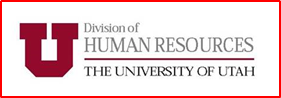 Applicable Data
Review of all maternity and paternity leave taken in calendar years 15, 16, and 17
All staff employees
529 total taken in 3 years – 177 per year
Weekly average salary for those that took leave – $1,182
Average 3 week cost (amount of the paid benefit) – $3,546
All possible employees in staff research positions (includes many titles not exclusively research)
66 total taken in 3 years – 22 per year
Weekly average salary for those that took leave – $1,187
Average 3 week cost (amount of the paid benefit) – $3,561
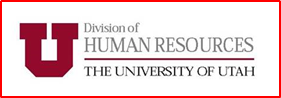 Peer Comparisons and Funding
Our peers in the PAC-12 have similar staff parental leave benefits
Some of our partner institutions in Utah and other large employers in the community have a similar parental leave benefit
It has been confirmed that:
Paid parental leave may be charged as a direct expense to a grant in proportion to the employees normal effort committed to the grant.  
It is considered an allowable fringe benefit cost under 2 CFR 200.431.  
The leave benefit must be “reasonable” and applied equally to all staff and sponsors.
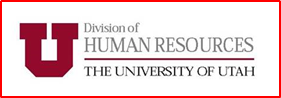 Summary
Leave is currently required and given under FMLA
Tenure-line faculty currently have a paid parental leave benefit of 95% of annual pay for a semester
New policy would allow for a 50% paid parental leave benefit for staff for up to 6 weeks (total pay of 3 weeks salary)
Questions?